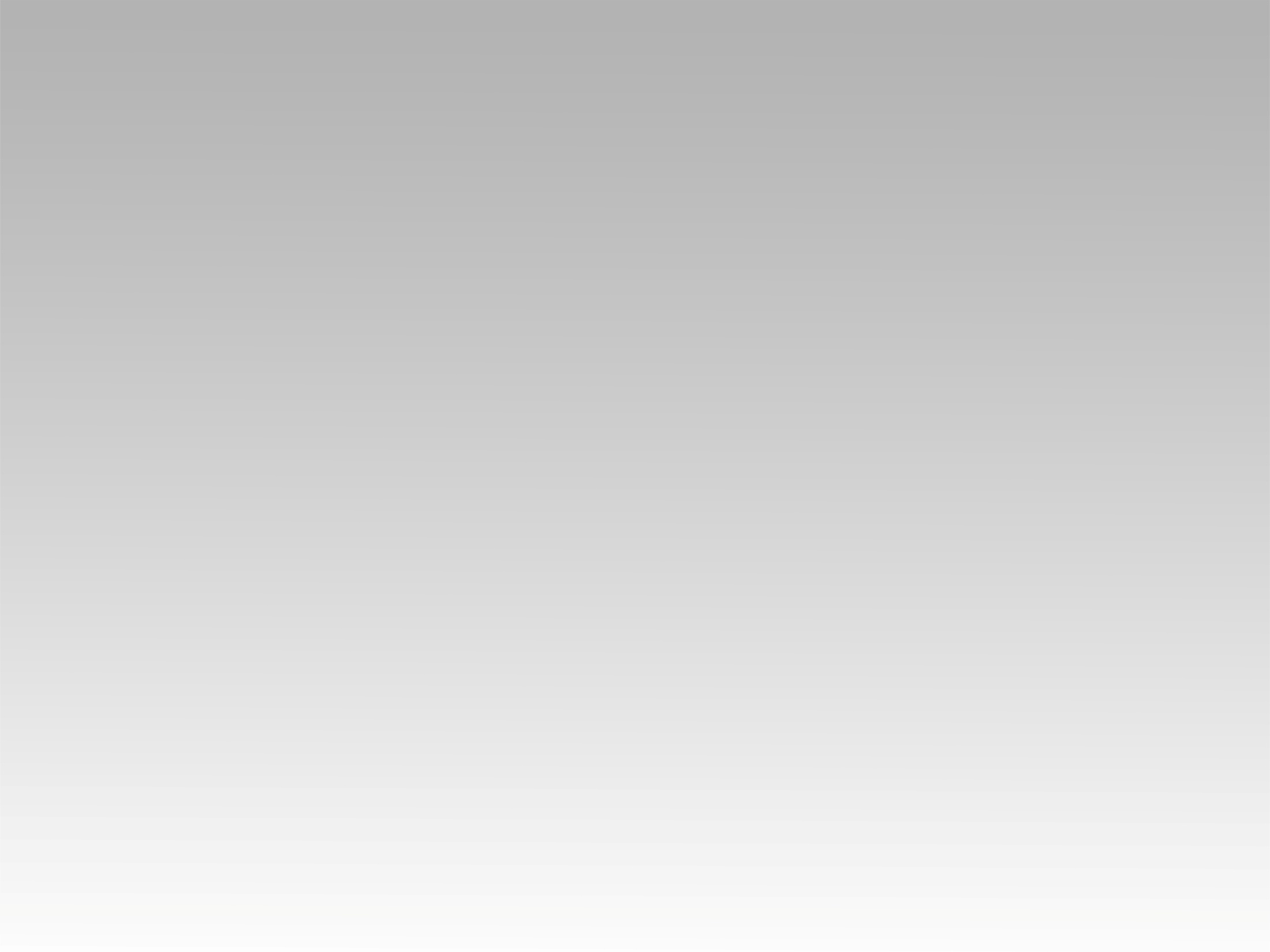 تـرنيــمة
ويكون في يوم
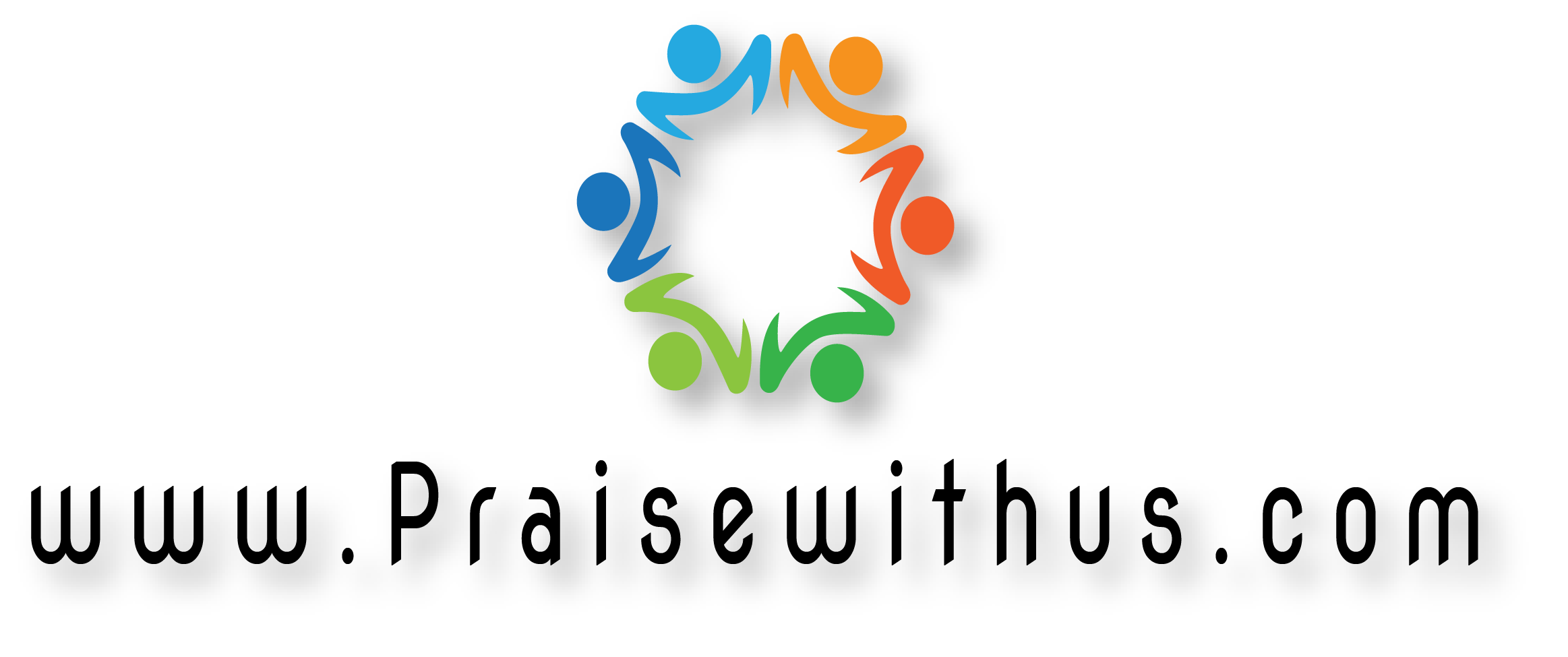 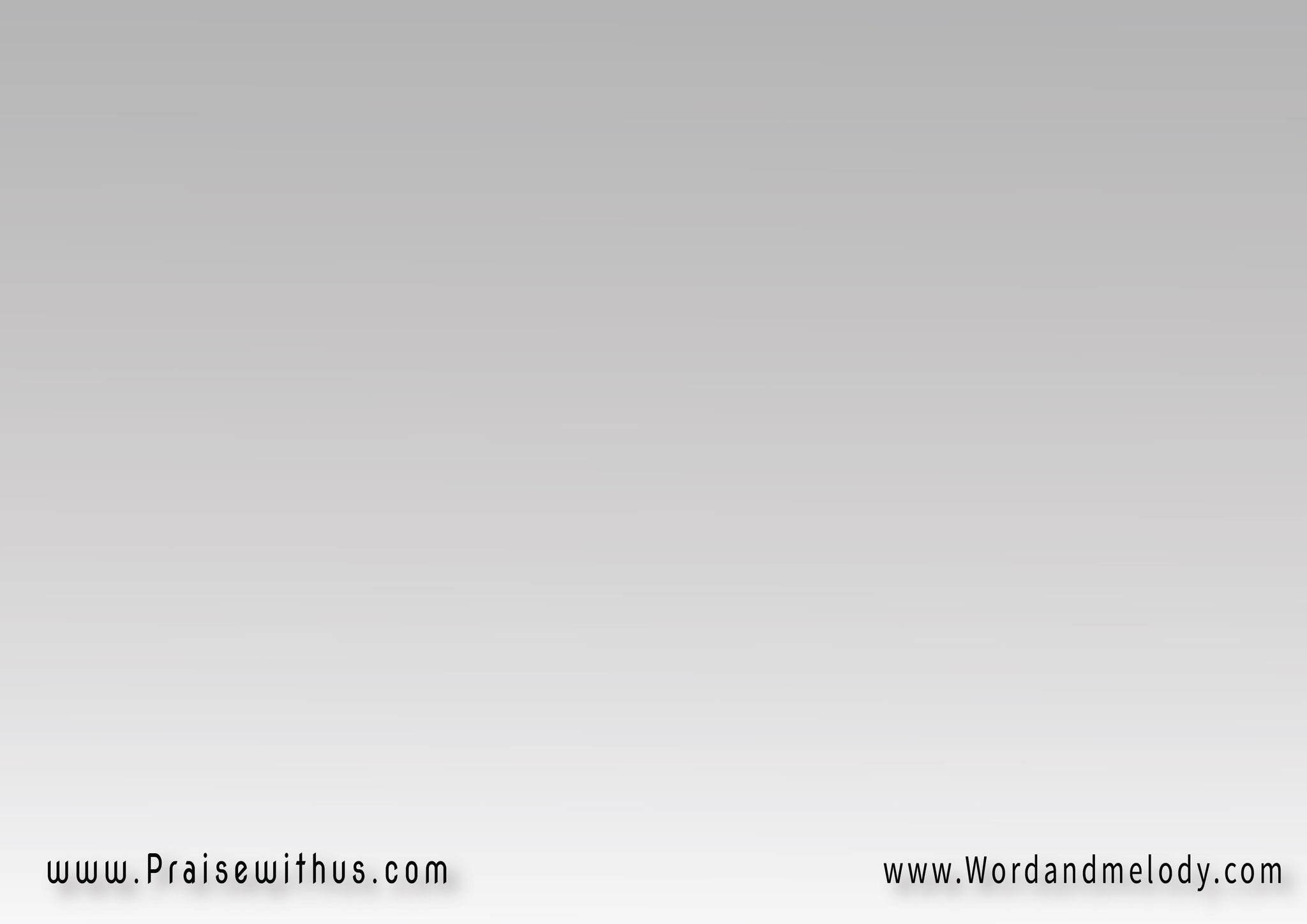 1-
ويكون في يومٍ أن الربَ يُريحُكمن التعبِ والعناء والعبودية القاسيةانك تنطقُ بهذا الهجو على ملكِ بابلتسخرون منه في ذلك الوقتِ بهذا النشيد
2-
كيف باد الظالمُ وزال طُغيانُهالربَ كَسَرَ عصا الأشرار المستبديناستراحت اطمأنت كلَّ الأرضِ وأنطلقتأصواتُها بالهتاف والترنمِ عليك
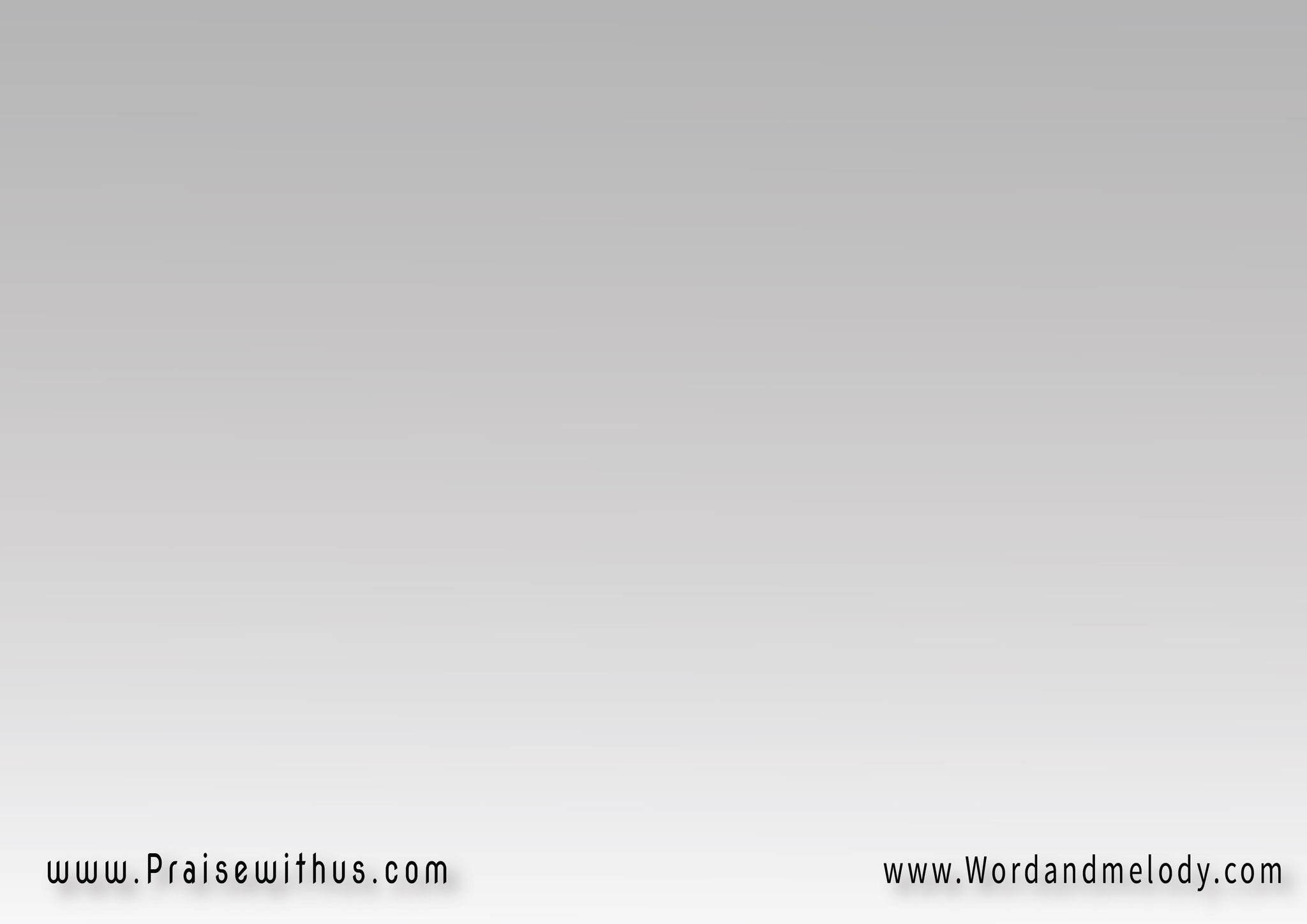 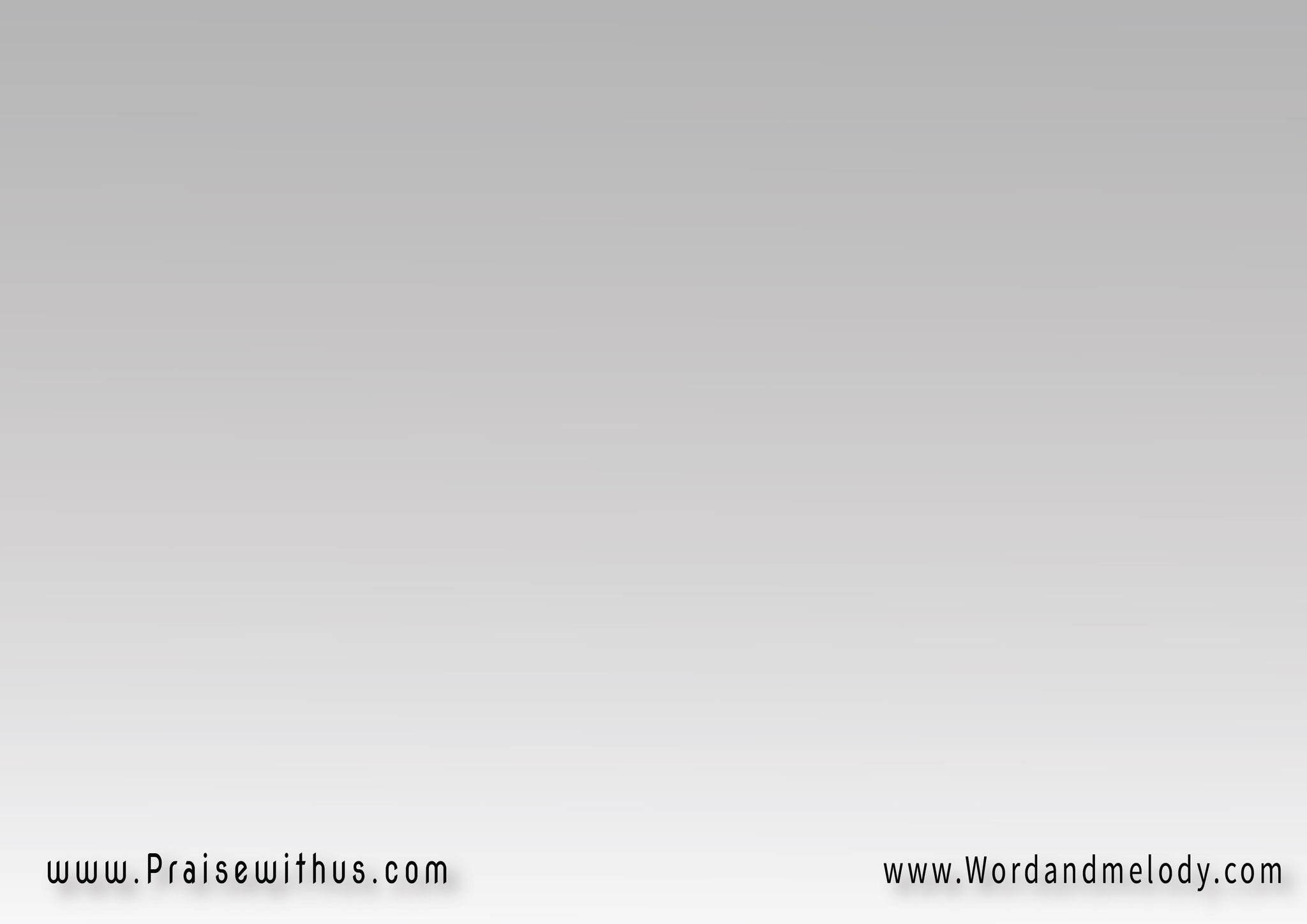 3-
الهاوية من أسفل هاجت مهتزة لكلإستقبال قدومِك في عالمِ الأمواتمُنهِضة لك الأشباحَ التي لعظماء الأرضأقامت ملوكَ الأممِ عن عرشهم قائلين
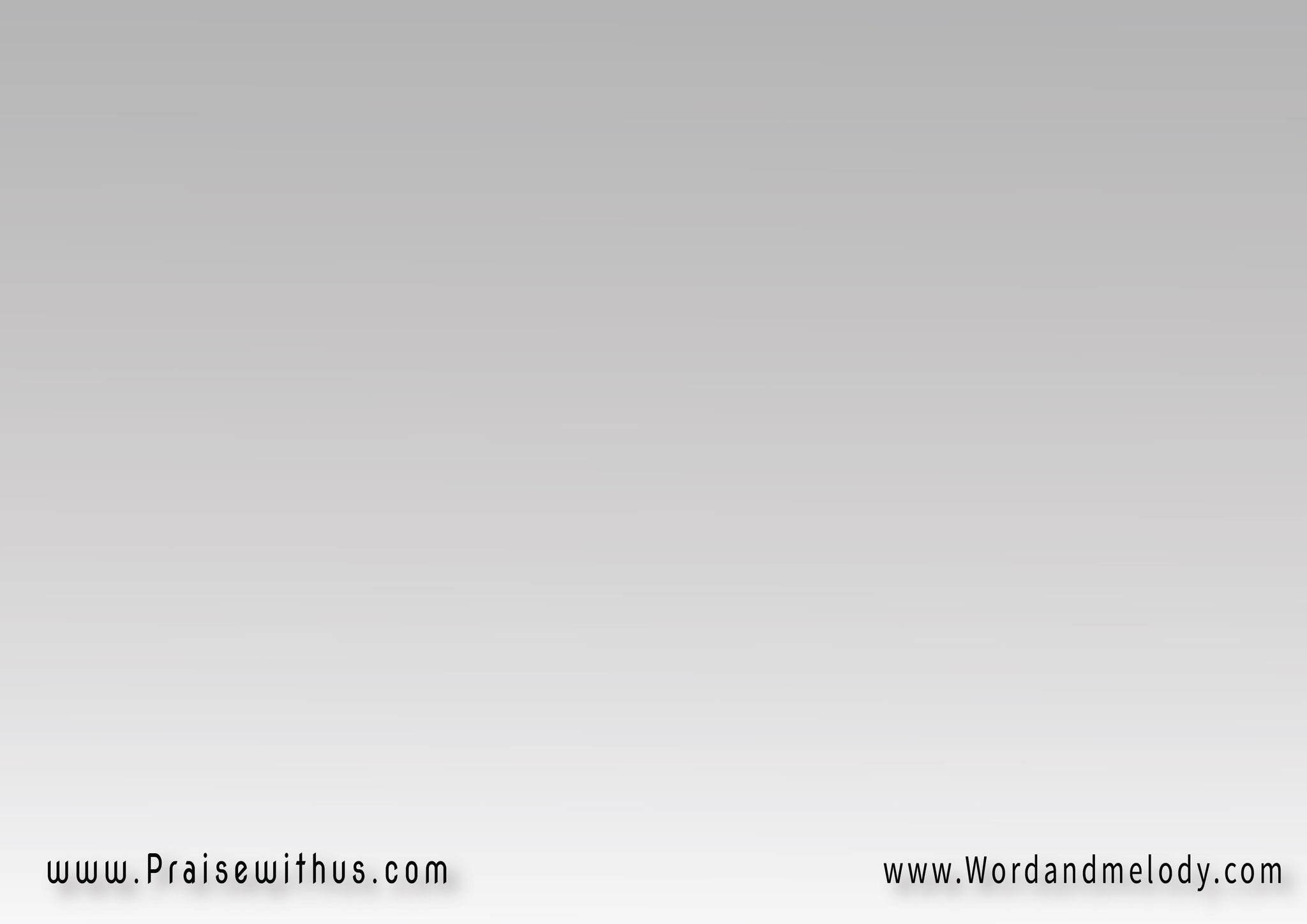 -4
أأنت أيضًا قد ضَعُفت وصِرت نظيرَناوانكسرتَ وأُنزِلتَ إلى عالمِ الأمواتواُهبط إلى الهاويةِ فخرُ أعوادِكوالرمّة فِرَاشُك والدودُ غطاؤك
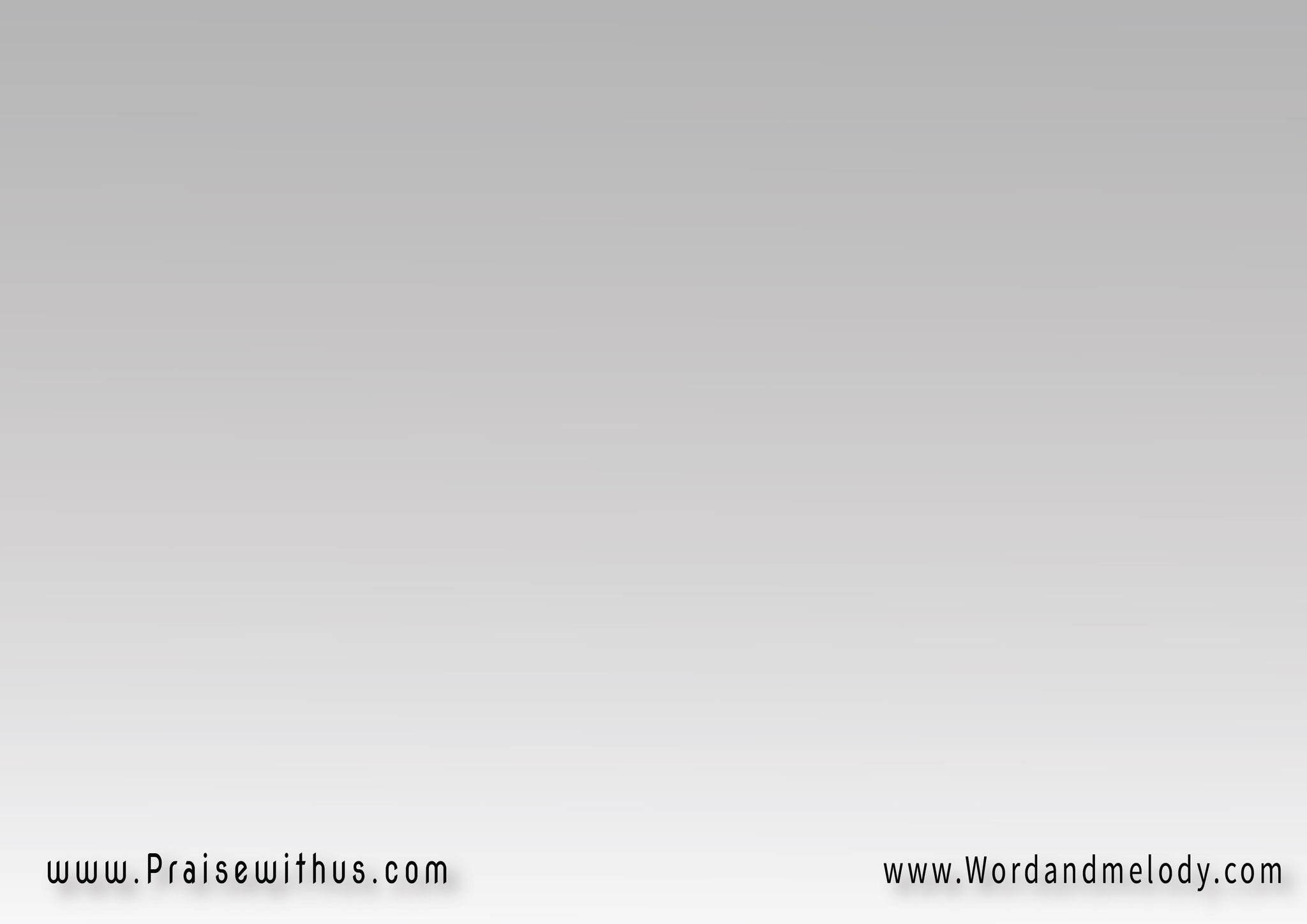 5-
كيف سقطتِ من السماءِ يا زُهرة بنتَ الصبح؟كيف قُطِعتَ إلى الأرضِ يا قاهرَ الأممِ؟وأنت قلتَ في قلبك أصعدُ إلي السمواتأرفعُ كرسيي فوق كواكبِ إلوهيم
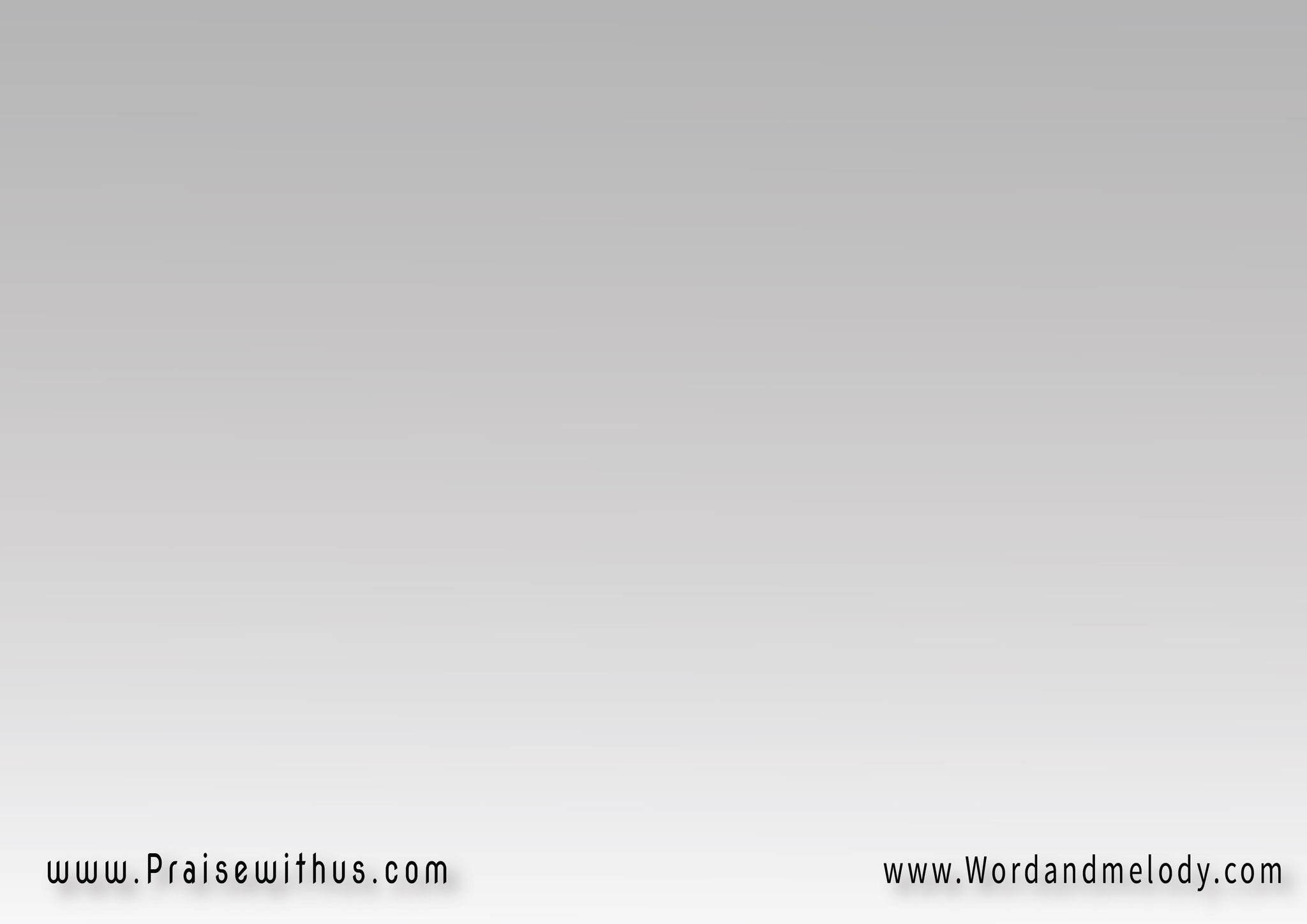 6-
أجلسُ على جبل المجمع في أقصى الشمالأصعدُ لأعالي السحبِ أصير شبيهًا بالعليلكنك أنحدرت إلى الهاويةِ وإلى الجبِقطعَ لك اسمًا وبقية ونسلًا وذرية
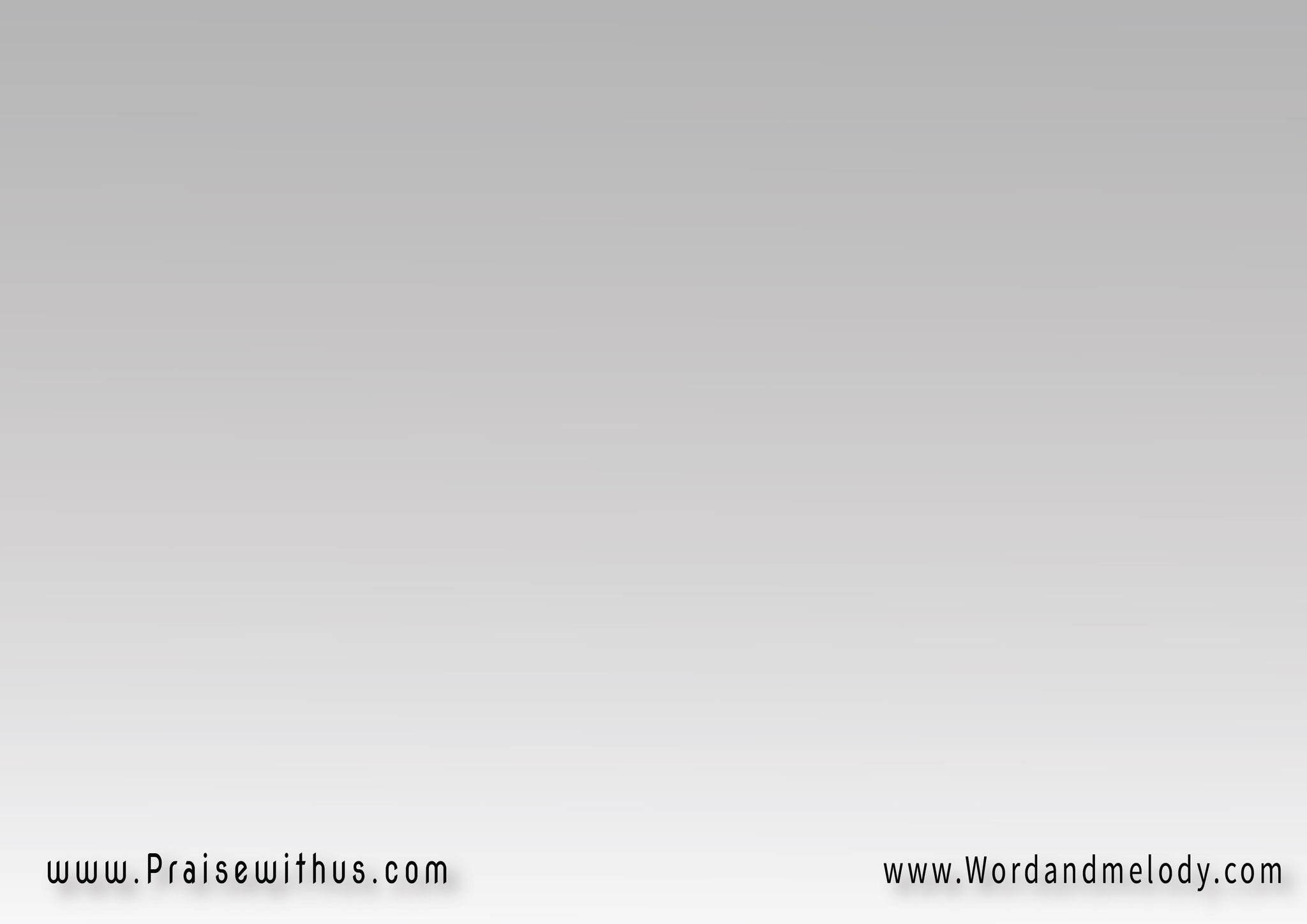 7-
قد حلفَ يهوه تصيباؤوت القديرُ قائلًاأنه كما قصدتُ يصير وكما نويتُ يثبتُأحطم أشور في أرضي أدوسَه على جباليهذا قضائي على الأرض وتلك يدي على الأممِ
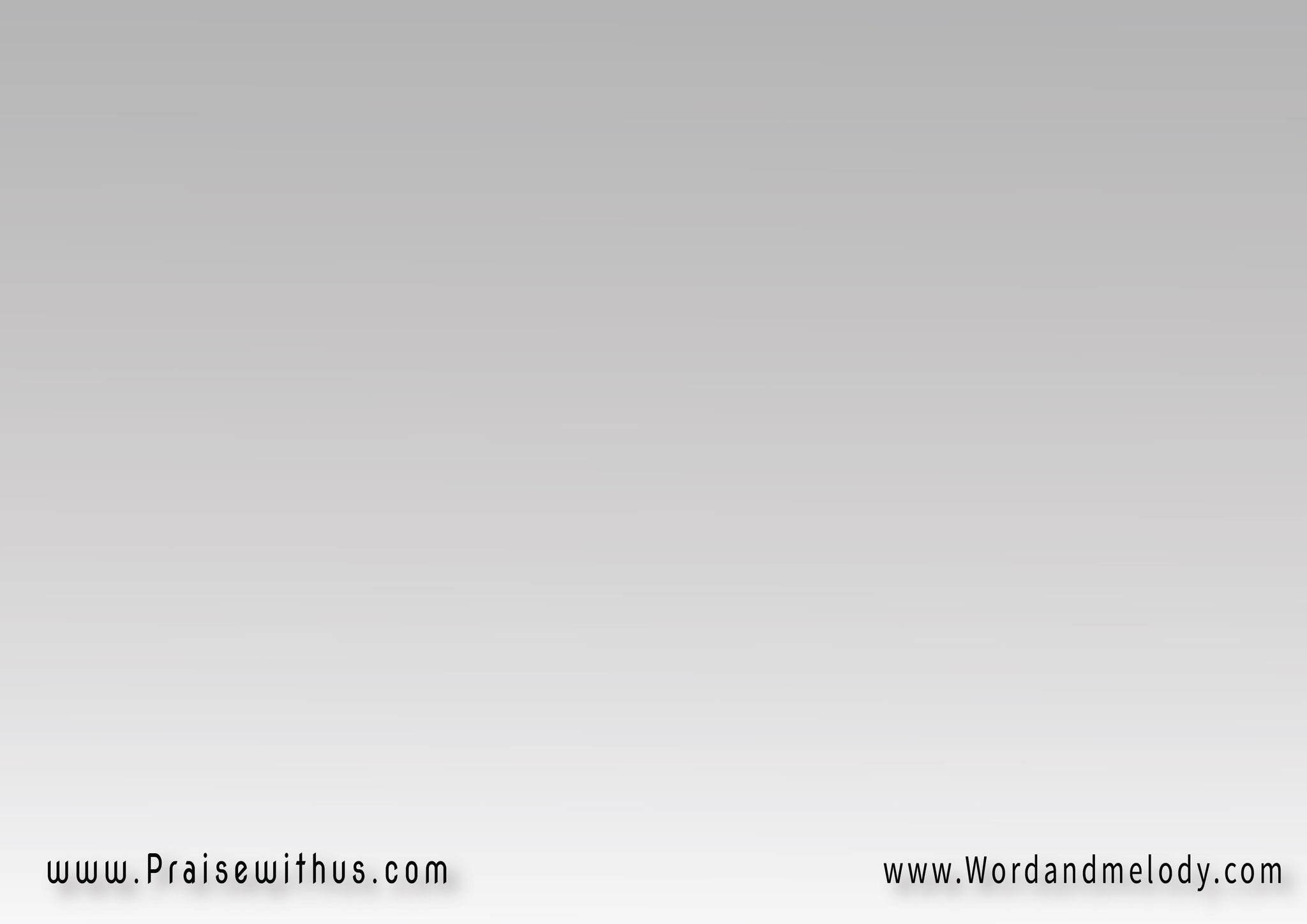 8-
فُينزعُ عن شعبي نيرُه ويُزاحُ ويُزالعن أكتافهِم حملُه فهذا أمرُ القديريهوه تصيباؤوت قضى فمن يُبَّطلُ؟ويدُه هيَ الممدودةُ فمن يرُدَّها؟
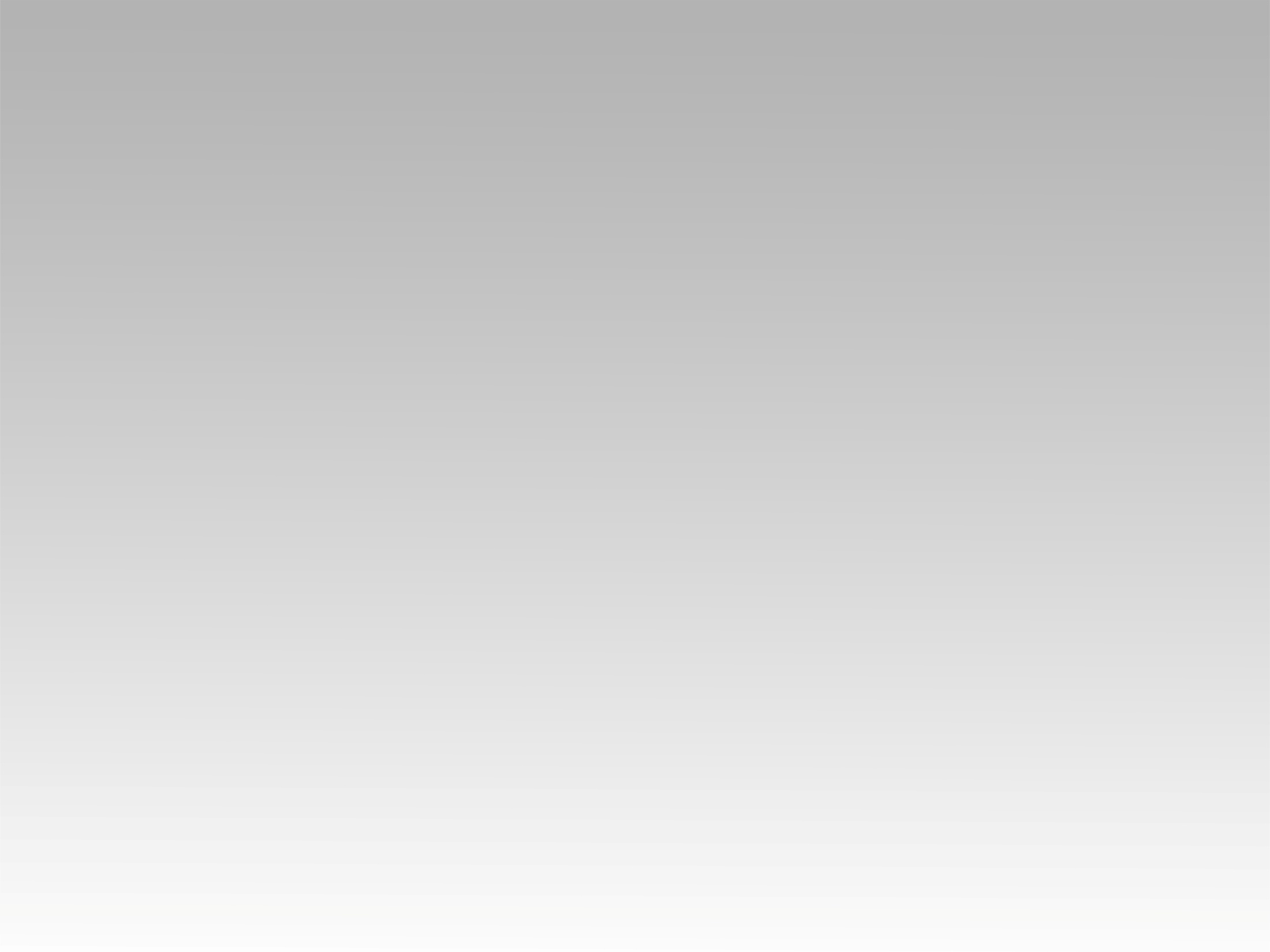 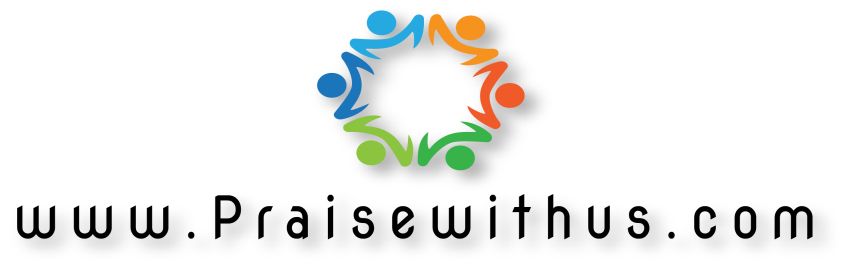